The Ming Dynasty and Ottoman Empire
Ming Dynasty, 1368-1644

Ottoman Empire, 1299-1923
Ming Dynasty – A return to Chinese rule
After expelling the MONGOLS the MING DYNASTY controlled China.
Capital city moved to BEIJING.
China closes the door to EUROPE and remains ETHNOCENTRIC.
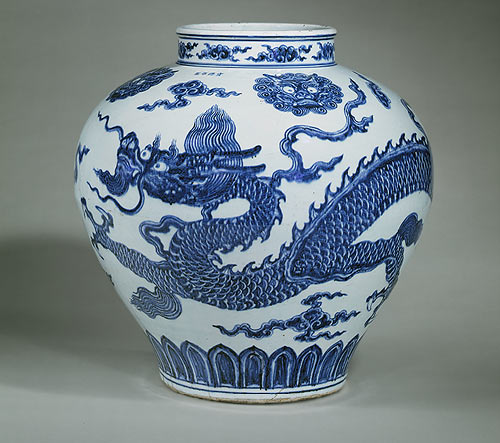 Ming Dynasty
Reduce Trade on Silk Road because they are Ethnocentric
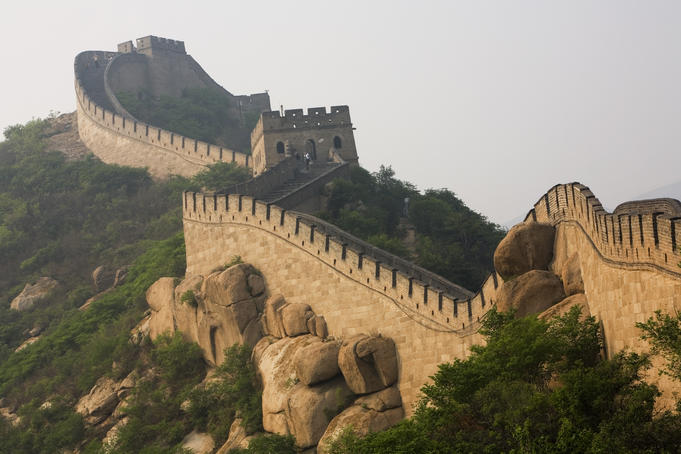 Confucianism is restored in china
1) Civil Service Exams are reinstated:
Merit Based Bureaucracy (Ability)
Government Officials are highly honored

2) Confucian Schools are built.

3) Confucian Values: Education, Family, Lead by Example

4) Neo-Confucianism: Mixture of Daoism, Buddhism and Confucianism
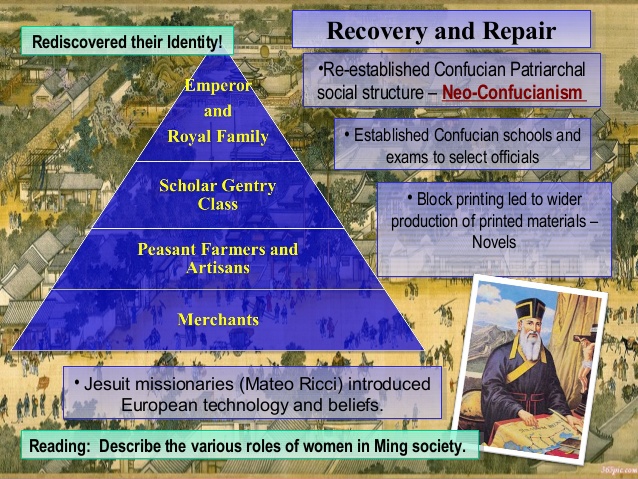 An Age of Exploration for China
Zheng He Explores the Indian Ocean Basin(1405)
Show powers and splendor of China
Establishes a Tribute System
Distributed gifts to show Chinese superiority
A RETURN TO ISOLATION
Europeans Demand Chinese Goods:
Silk
Porcelain
Gunpowder
Chinese end trade and exploration
BUILD THE WALL
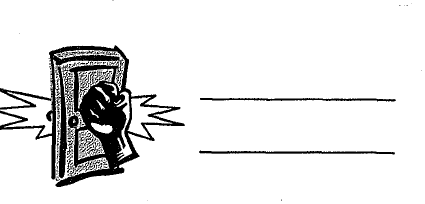 China closes 
Door to Europe
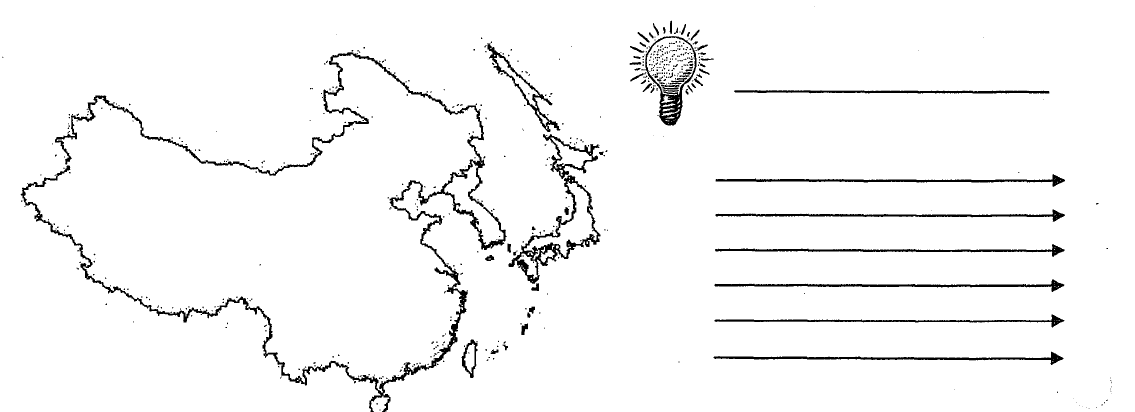 Superior to Europeans
Trade w/ Euro
Gun power
Silks
Porcelain 
View Euro as barbaric 
Bld Great Wall of China
Ming Dynasty
China
Ming Fall
Ineffective rulers : Overspending and Corruption
Famine
Manchu invaders from the north  QING DYNASTY
Rise of the Ottoman Empire- The Ottoman Turks
Ottoman and Safavid Empires 1453–1629
5
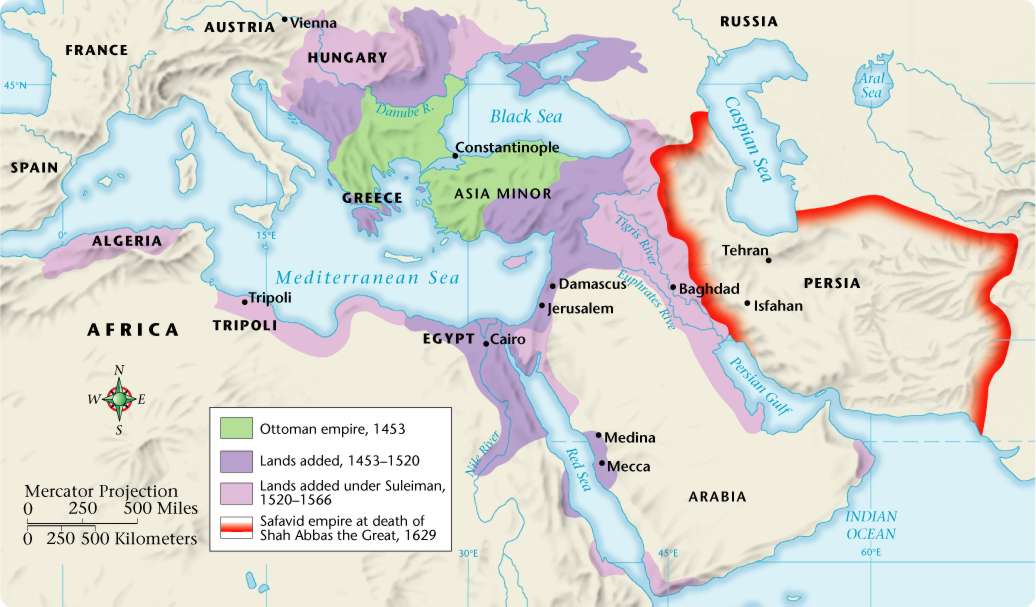 Ottoman Beginnings
Ottomans took over Byzantine Empire 
Renamed conquered capital of Constantinople  to Istanbul 
Made Christian city the capital of Muslim Empire
**Cut off European trade with Asia**
Reasons for Success
Had well-armed soldiers and effective cannons
Advanced Technology  (Cannons, Muskets) allowed for CONQUEST
Areas  conquered
 Mecca (Islamic Holy Land)
 Egypt (N. Africa)
 Eastern Europe
 Part of Russia
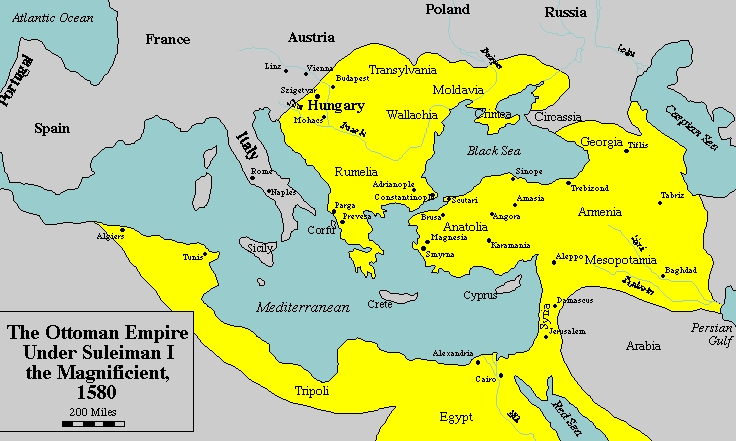 Exploration Routes to get to India/China
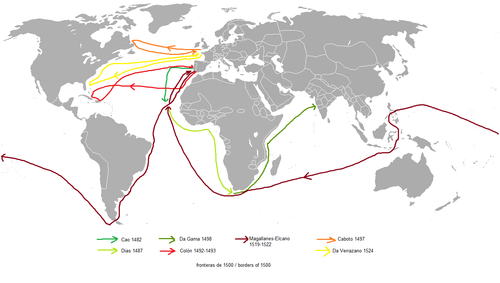 Ottoman Achievements and Golden Age
The Ottoman Golden Age was influenced by Rome and the Byzantine Empire.  (Why?)

Suleiman the Magnificient (Lawgiver) leads the Golden Age
Strengthened government
Improved system of justice/law -based on Islam
Conquered new territory for Ottoman Empire
Suleiman
Ottoman Empire’s Golden Age 
“Suleiman the Magnificent” to Westerners 
“The Lawgiver” to his own people
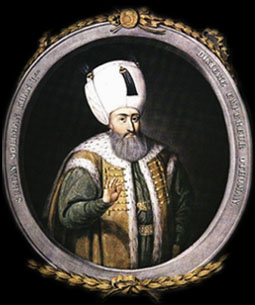 The Ottoman Empire and Suleiman
Ottoman gov’t/law
SULTAN
Divans
Social / MilitaryDivans
Heads of IndividualReligious Millets
Muslims
Jews
Local Administrators& Military
Christians
Landowners / Tax Collectors
Ottoman Empire’s Golden Age Achievements:
Hagia Sophia- was a Christian Church in the Byzantine Empire- becomes a mosque under Ottomans
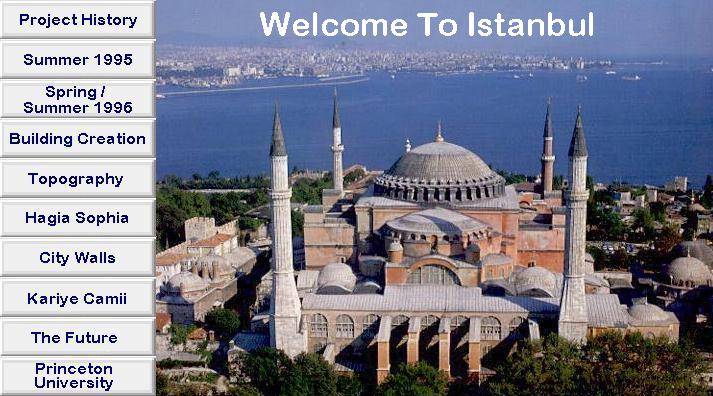 Hagia Sophia - interior
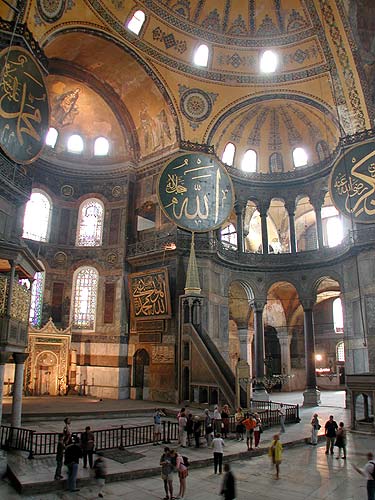 Faith Mosque
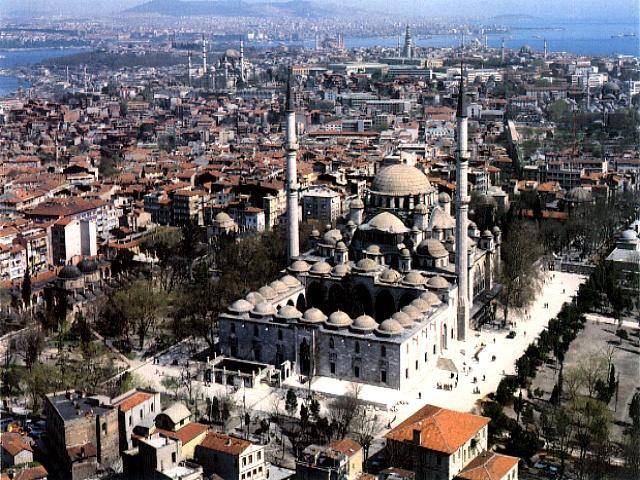 Qur’an Page:Arabic Calligraphy
Blue Mosque
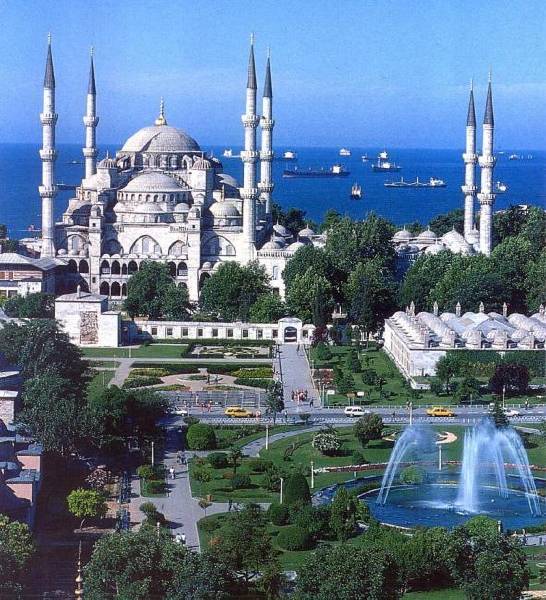 Blue Mosque - interior
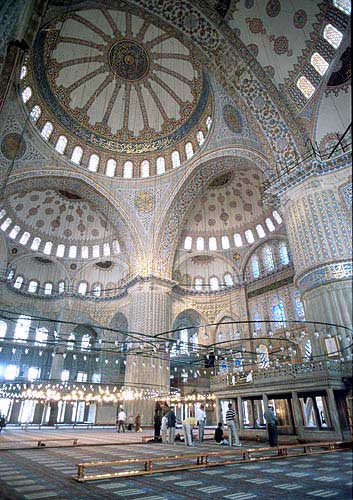 Prayer Rug,16c Ottoman Empire
Illuminated Qur’an Page
Ottoman Cannon
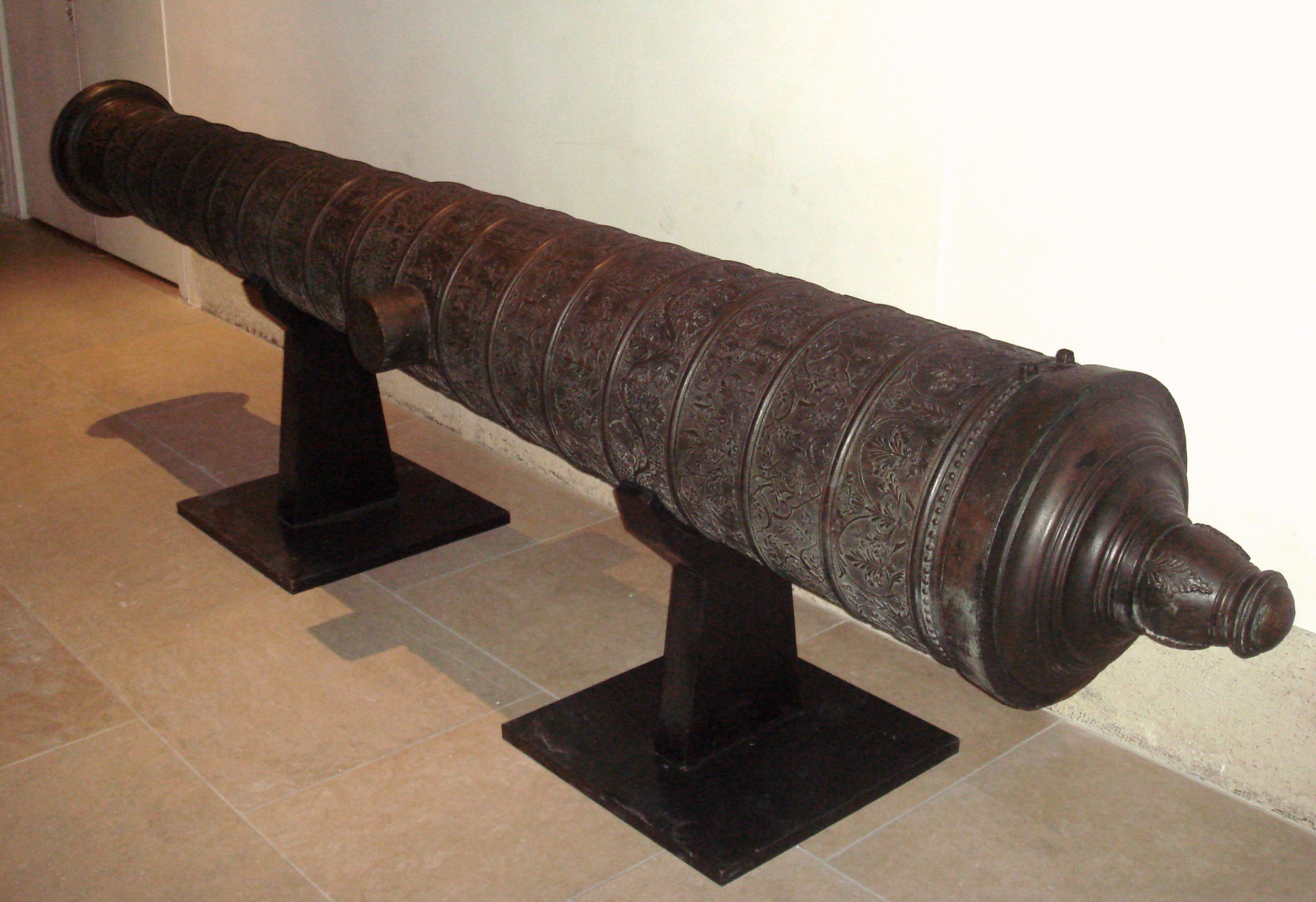 Major concepts
The Ottoman Empire and Ming Dynasty are both civilizations built upon Religious/Philosophical Traditions. 
Ottoman: Islam
Ming: Confuciansim
Trade and Interaction helped both empires to prosper
Ottoman Control of Mediterranean Sea and High demand for Chinese goods combined to lead to the European AGE OF EXPLORATION.
Both Empires are surpassed by Europeans who have better technology and resources